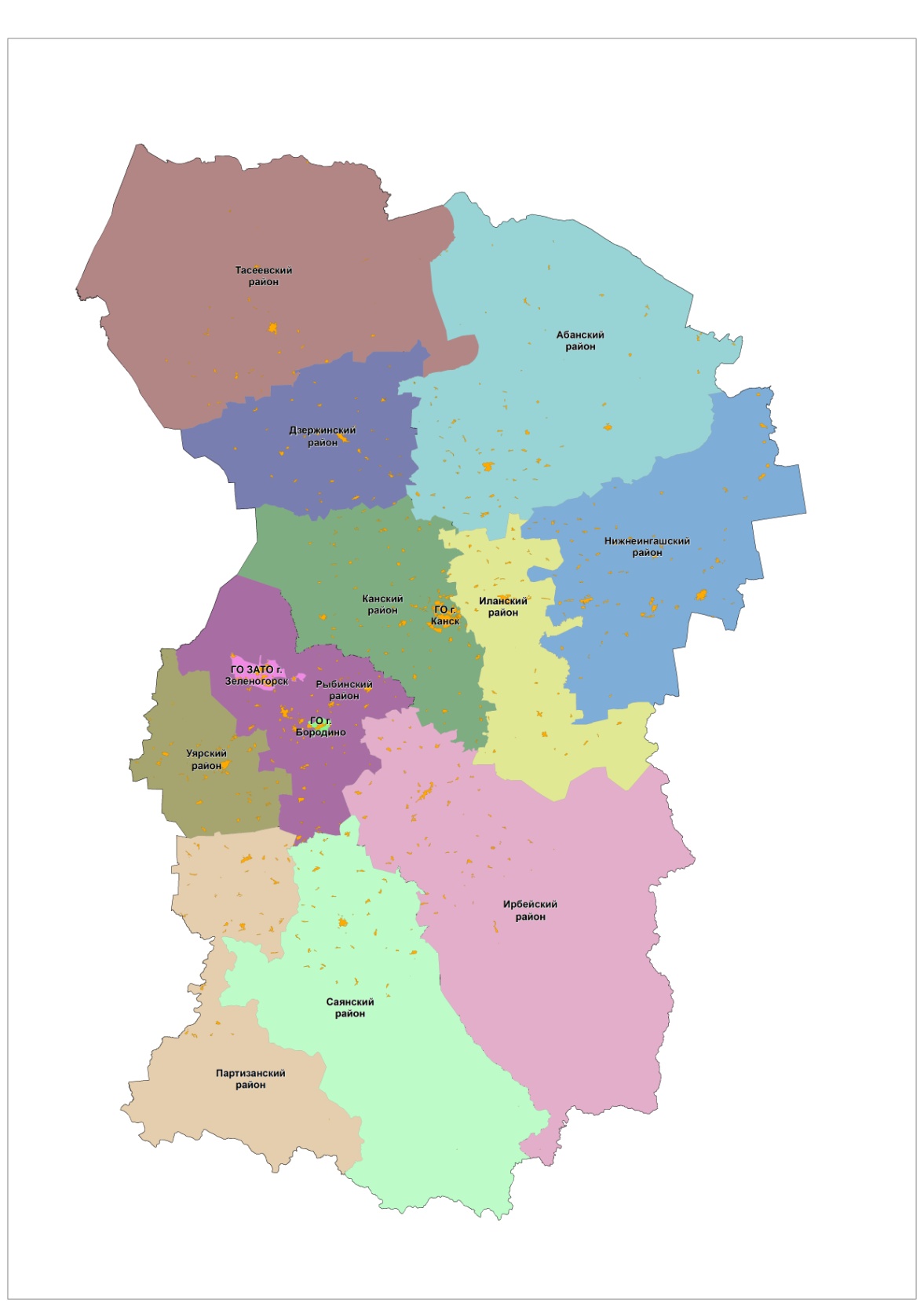 Восточный макрорайон
Абанская технологическая зона
Включает:
Абанский район
Дзержинский район
Тасеевский район
Абанская ТЗ
Образование ТБО (т/год)
Абанская ТЗ
[Speaker Notes: Указан населенный пункт-ориентир. При размещении объектов переработки и захоронения эти населенные пункты следует считать условным ориентиром. Фактически переработка и захоронение отходов могут располагаться как на одной промплощадке, так и на разных, в том числе на нескольких площадках]
Абанская ТЗ
Объекты
Абанская ТЗ
Станция временного накопления с установкой для компостирования
Абанская ТЗ
МПС
Абанская ТЗ
Мусороперерабатывающие предприятия
Абанская ТЗ
Полигоны